Фз от 21.11.2022 № 463-ФЗ 
«О внесении изменений в статью 201 Жилищного кодекса Российской Федерации и статью 5 Федерального закона 
«О внесении изменений в Жилищный кодекс Российской Федерации и отдельные законодательные акты Российской Федерации»
вступил в силу с 21.11.2022
Кузнецова Светлана Сергеевна
специалист-эксперт отдела развития жилищного хозяйства управления развития инфраструктуры министерства жилищно-коммунального хозяйства Ростовской области
СТАТЬЯ 201 ЖК РФ


В составе лицензионной комиссии не менее чем 1/3 ее членов должна быть представлена
СРО
советами МКД
общественными объединениями
иными НКО
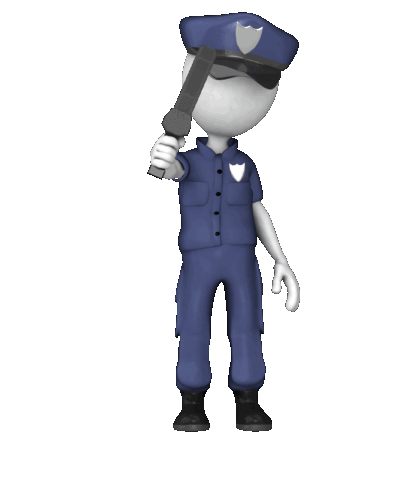 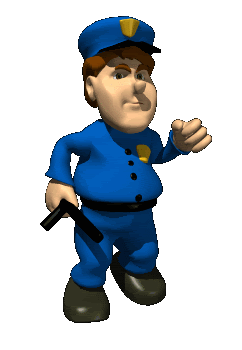 СТАТЬЯ 5 ФЗ-485 ОТ 31.12.2017 
«О ВНЕСЕНИИ ИЗМЕНЕНИЙ В ЖИЛИЩНЫЙ КОДЕКС РОССИЙСКОЙ ФЕДЕРАЦИИ 
И ОТДЕЛЬНЫЕ ЗАКОНОДАТЕЛЬНЫЕ АКТЫ РОССИЙСКОЙ ФЕДЕРАЦИИ»
вступил в силу с 11.10.2022
Срок действия лицензии на осуществление предпринимательской деятельности по управлению МКД 


применяется к ранее выданным лицензиям на осуществление предпринимательской деятельности по управлению МКД 

и исчисляется с 01.06.2018



Продолжат действовать до 01.06.2023

По старому правилу последний день срока таких лицензий – 11.01.2023
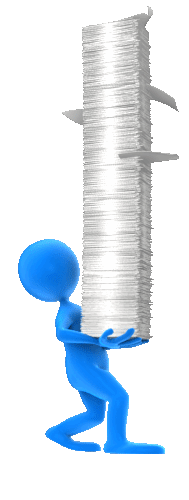 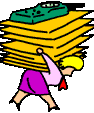